Инновационные формы работы ДОУ с семьями воспитанников.
Андрейчук Елена Алексеевна
Цель:создание единого образовательного пространства ДОУ и семьи
Принципы работы:
1. Партнерство (общение на равных).
2.  Единое понимание педагогами и родителями целей и задач воспитания.
3.  Уважение и доверие, помощь ребенку, как со стороны педагогов, так и со стороны родителей.
4.  Максимальное использование воспитательных возможностей коллектива и семьи в совместной работе с детьми.
5.  Мониторинг.
Направления
1. Самообразование педагогов.
2. Изучение семьи и установление с ней контактов.
3. Планирование и организация различных форм сотрудничества.
4. Просвещение родителей и повышение их компетентности.
5. Вовлечение родителей в педпроцесс и в управление педпроцессом (ФГТ).
Демонстрация условий созданных в ДОУ                             для ребенка.
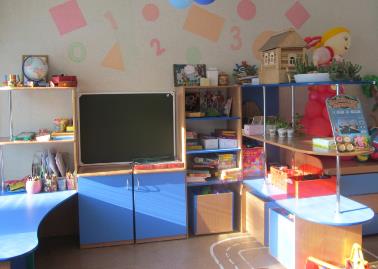 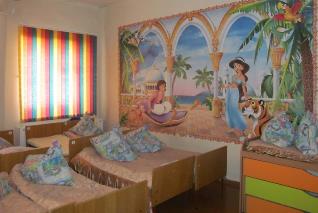 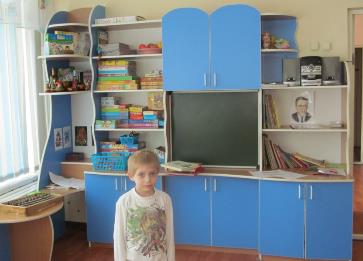 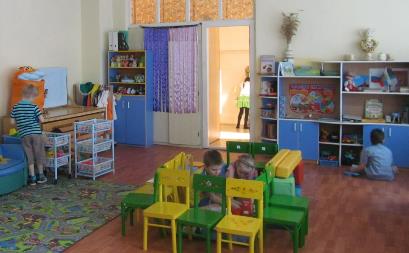 Организация консультативной деятельности
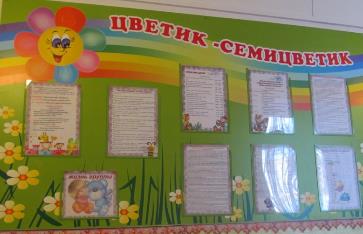 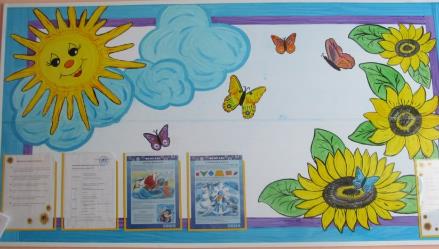 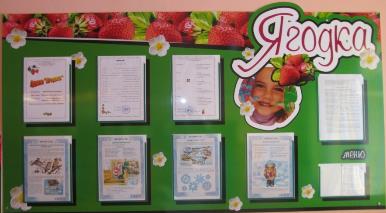 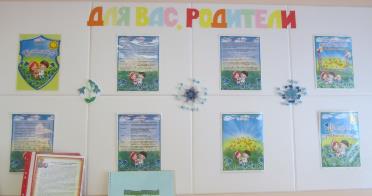 Центр развития детей не посещающих ДОУ.
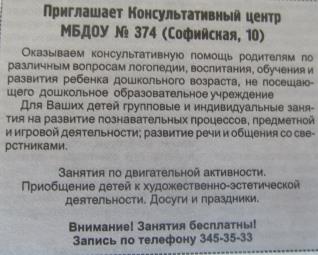 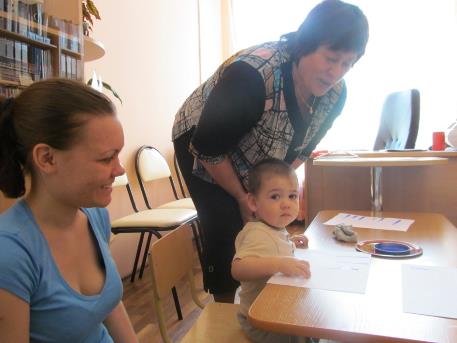 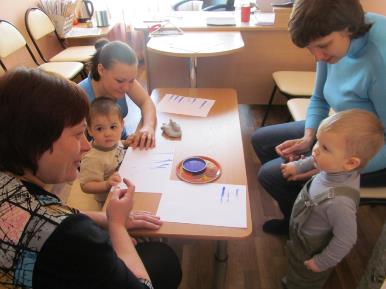 Мини-газета «тополиный пух»
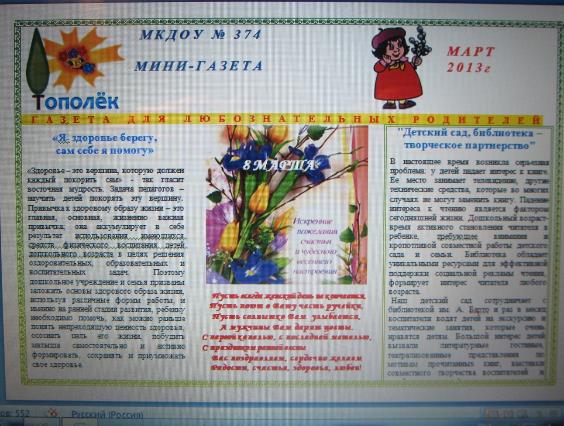 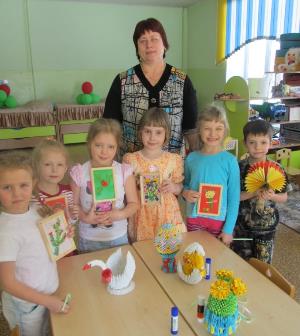 Кружки нашего сада
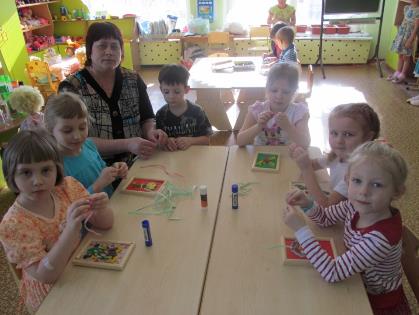 Родительские собрания
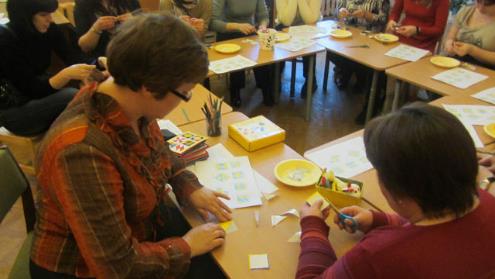 экскурсии
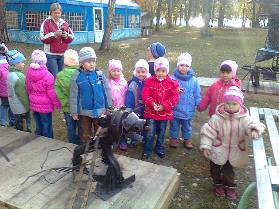 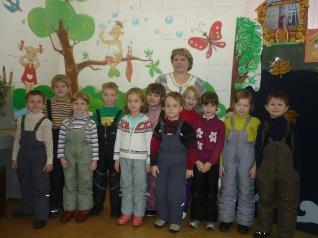 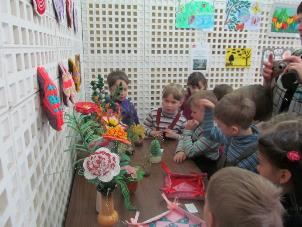 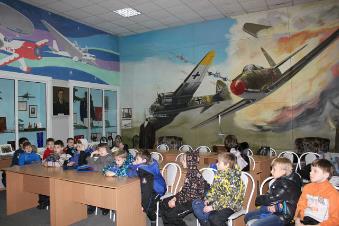 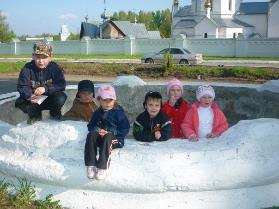 Развлечения с родителями за пределами ДОУ
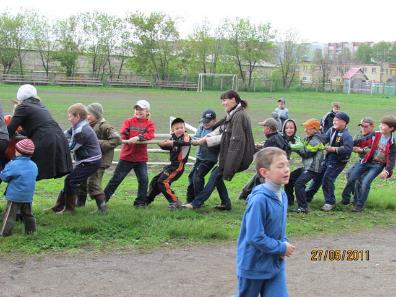 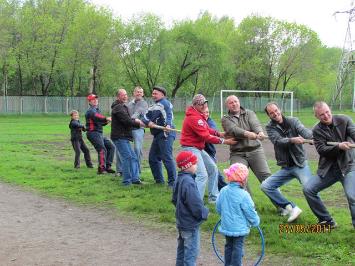 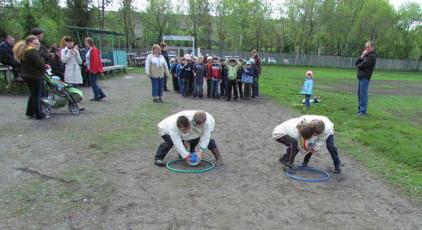 Развлечения, праздники в ДОУ
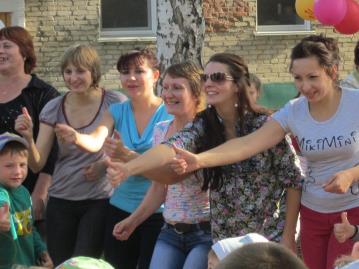 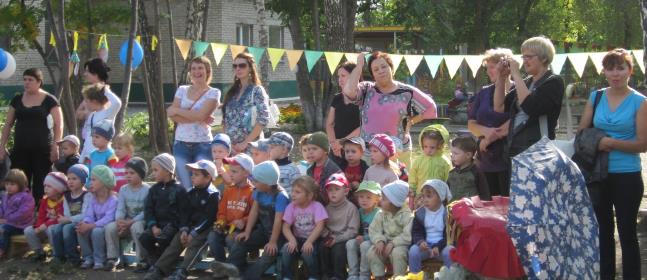 Участие родителей в утренниках
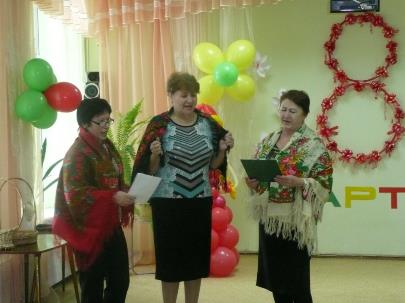 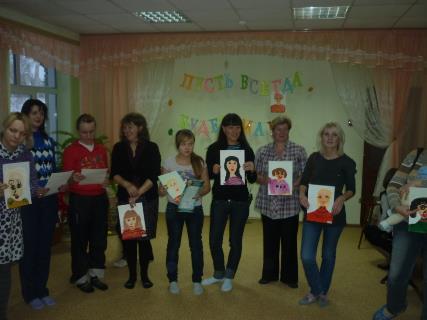 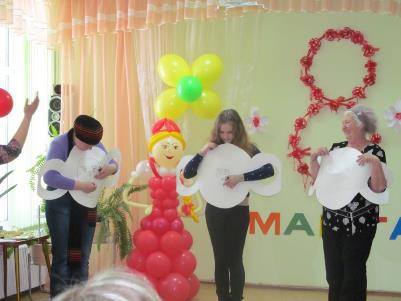 Субботники , ремонт, оформление участков
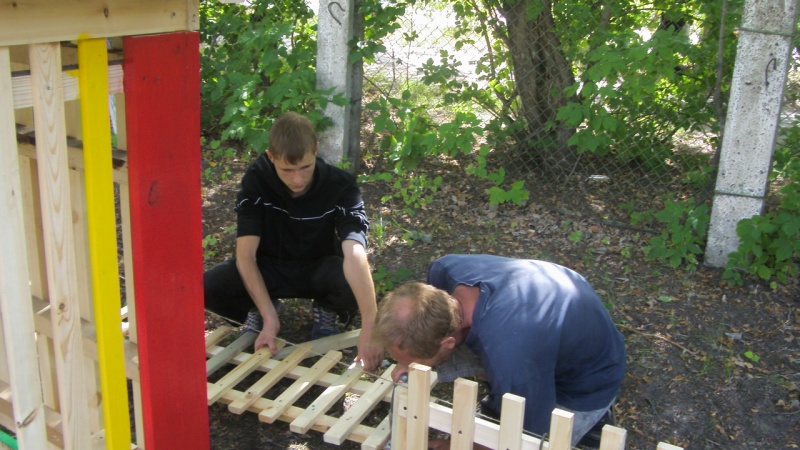 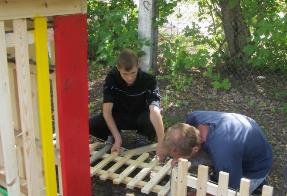 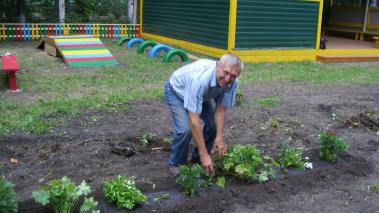 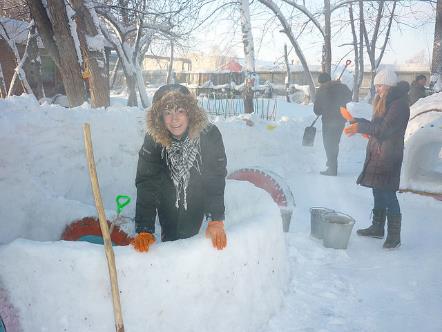 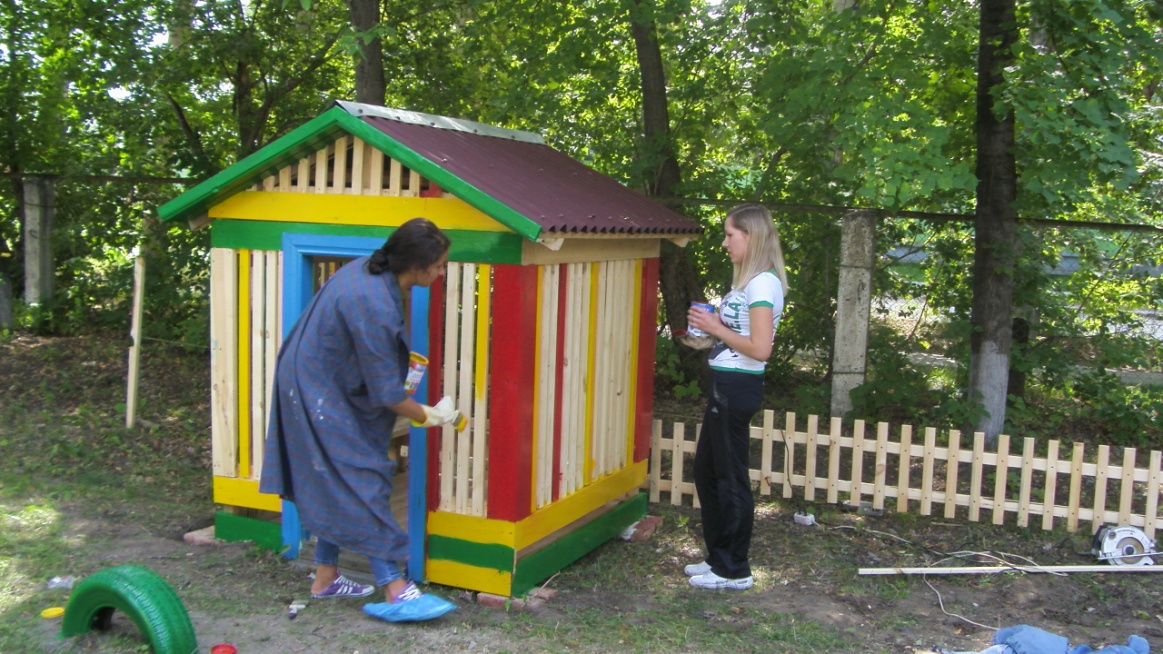 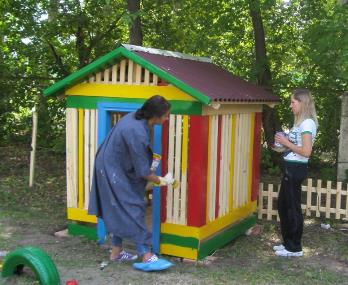 Тематические недели и организация выставок
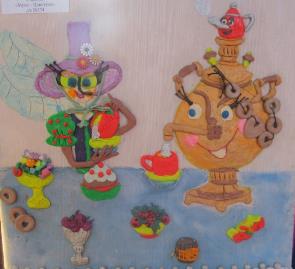 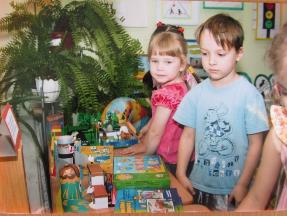 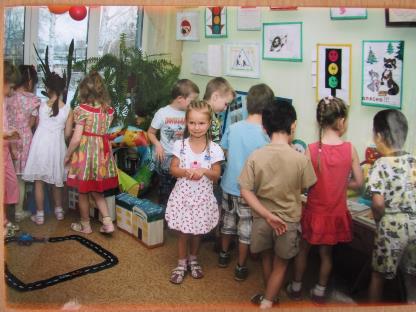 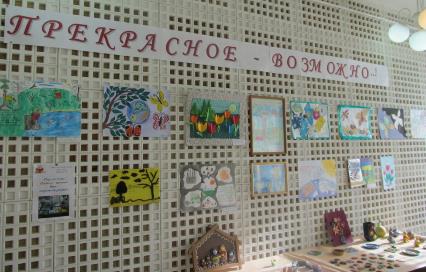 Изготовление дидактического материала, создание развивающей среды
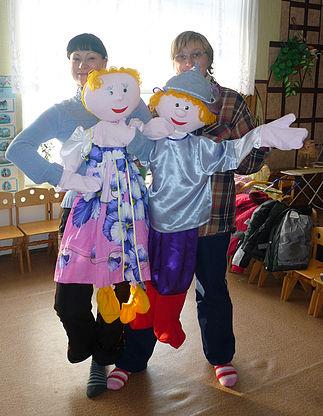 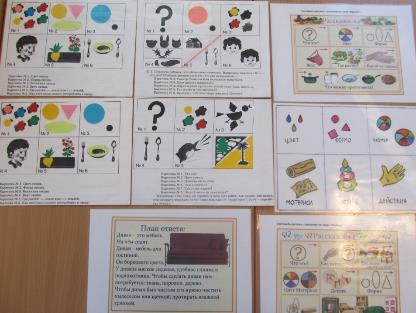 Написание статей в печатных изданиях
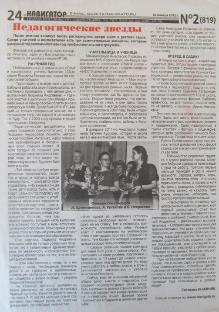 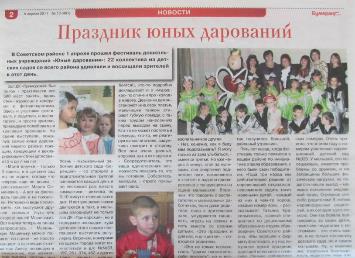 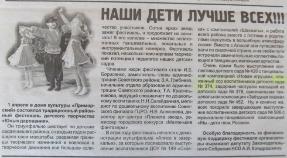 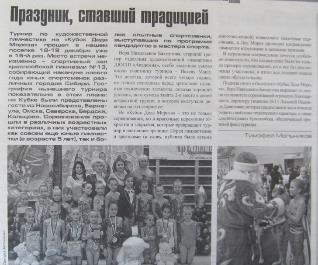 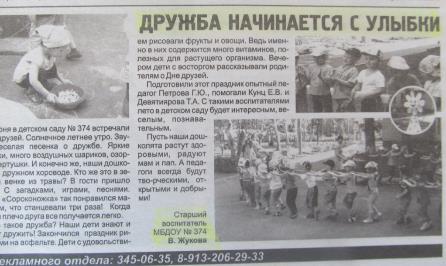 Тематические выставки
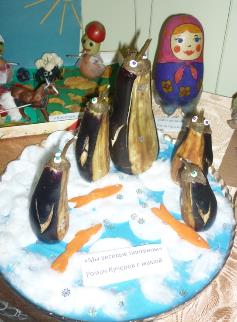 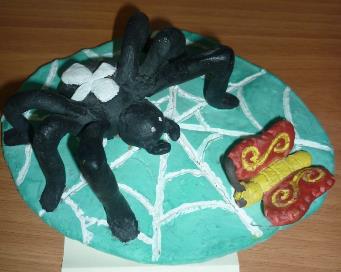 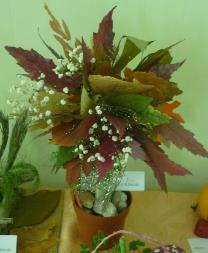 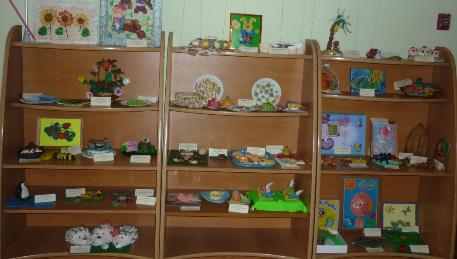 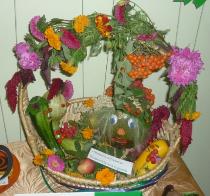 Газеты в группах для родителей
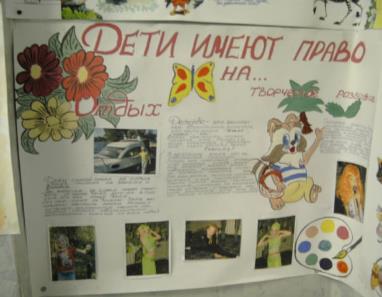 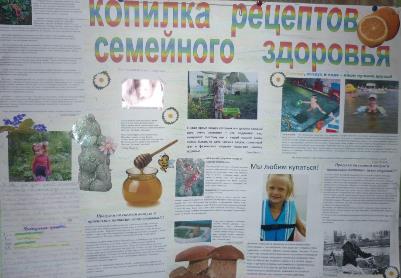 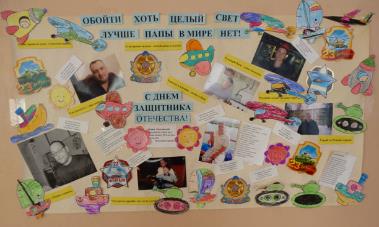 Участие в городских конкурсах
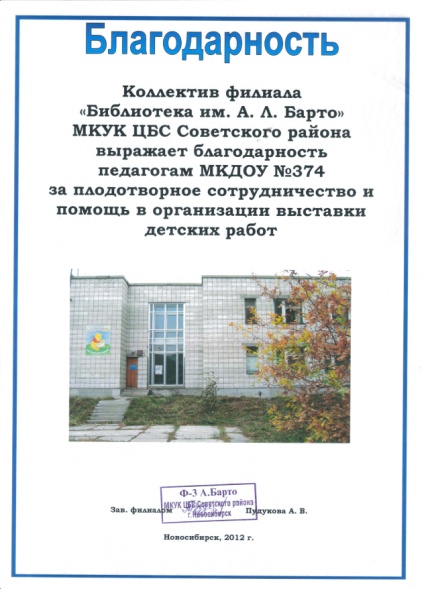 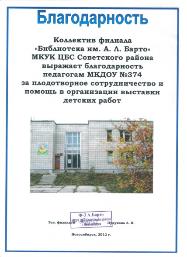 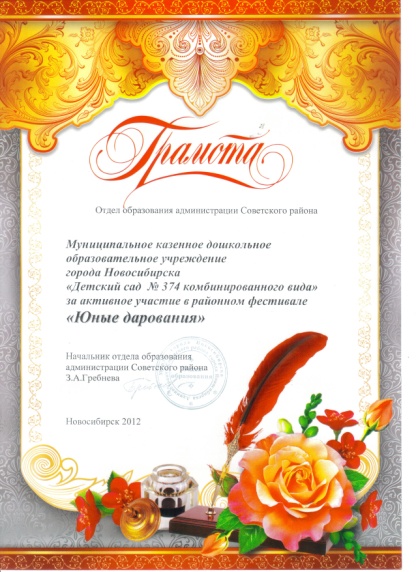 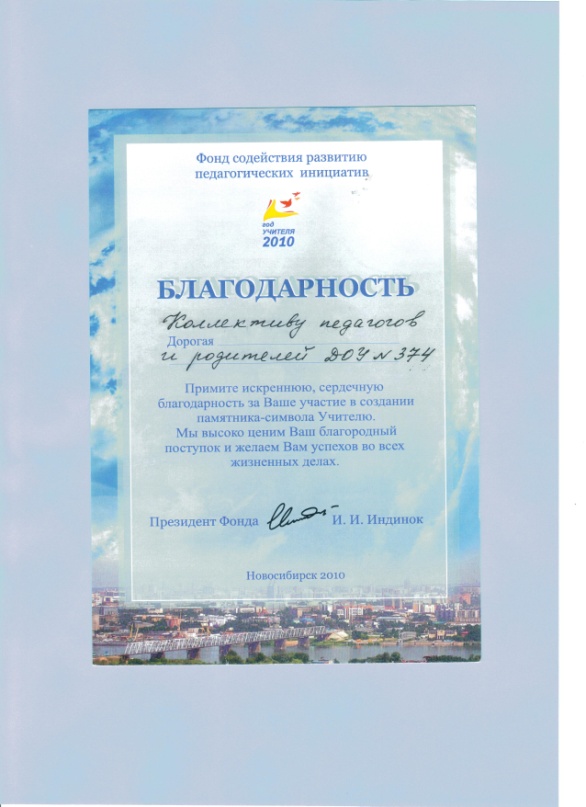 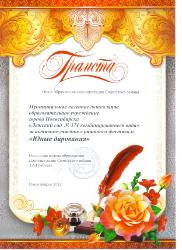 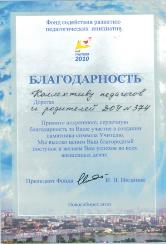 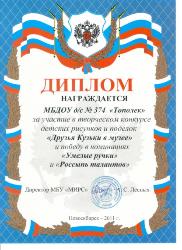 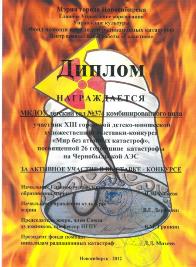 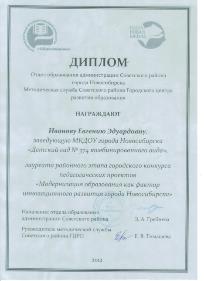 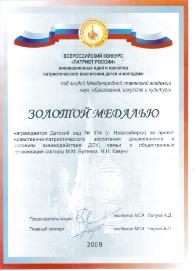